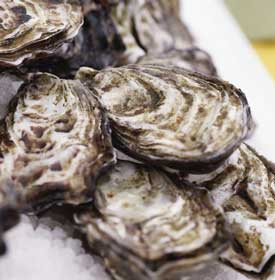 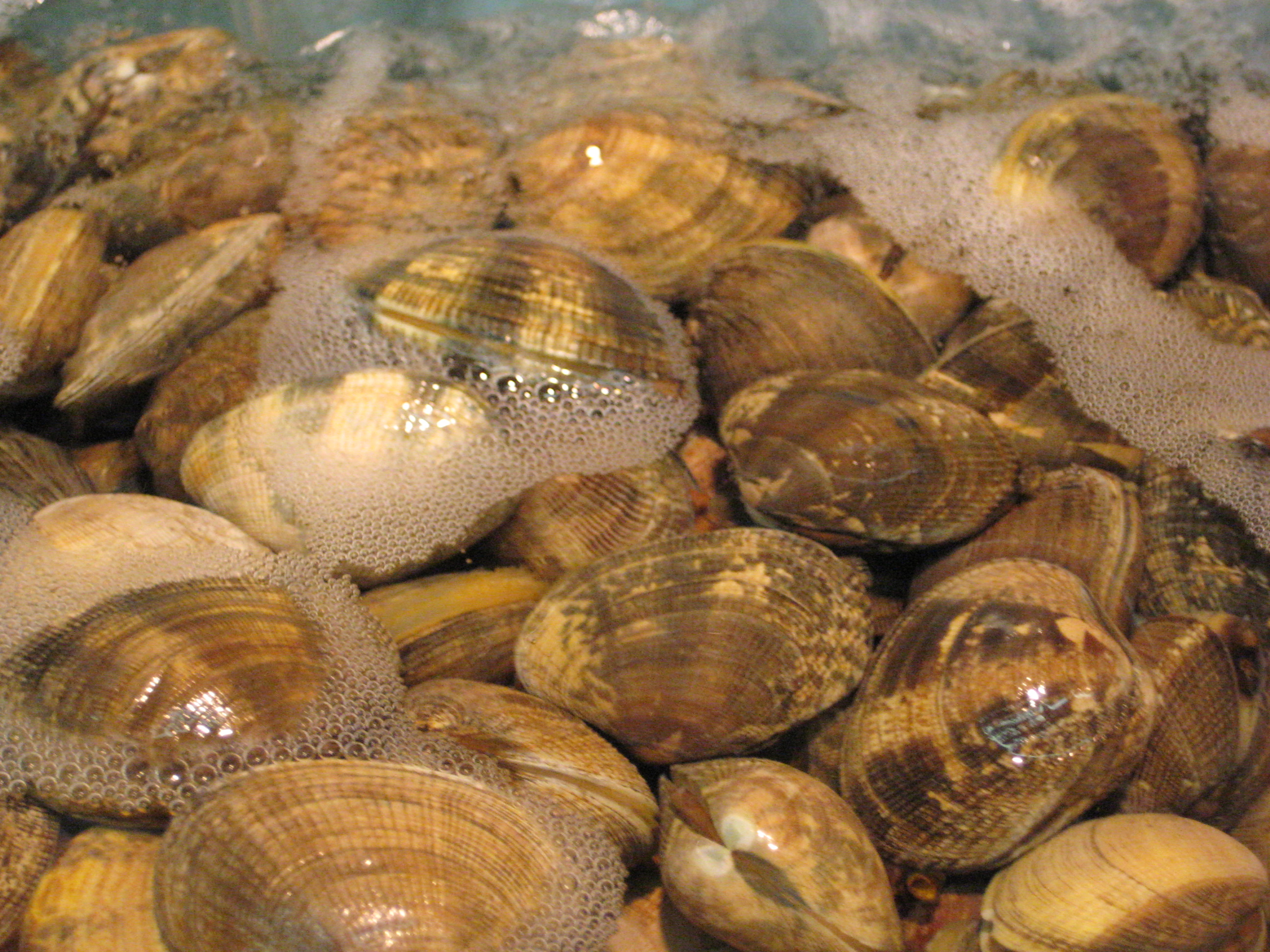 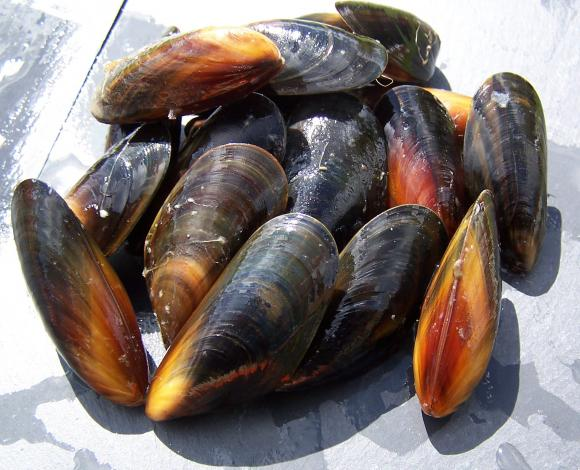 Flex your mussels!…and clams and oysters
Seattle Expanding Your Horizons
2014
About us
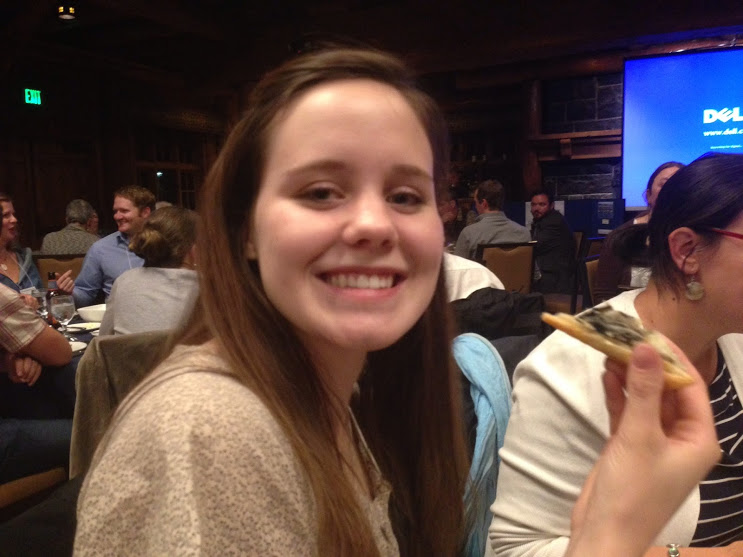 Katie
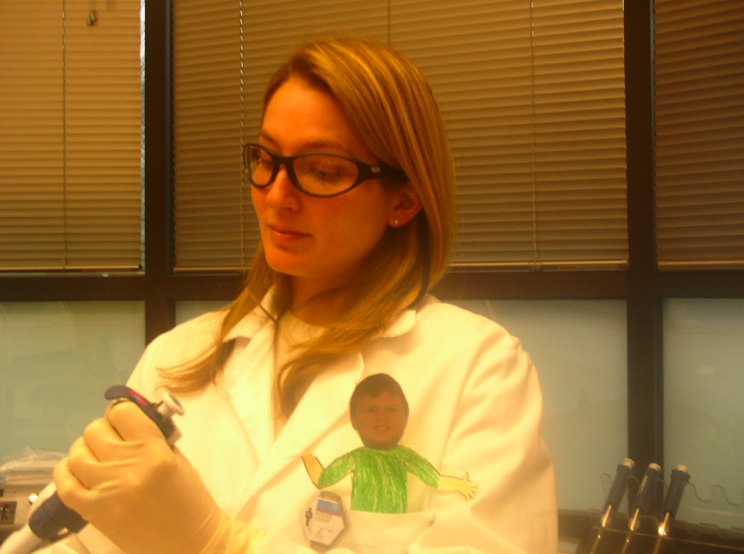 Mac
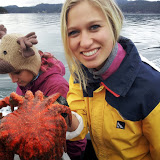 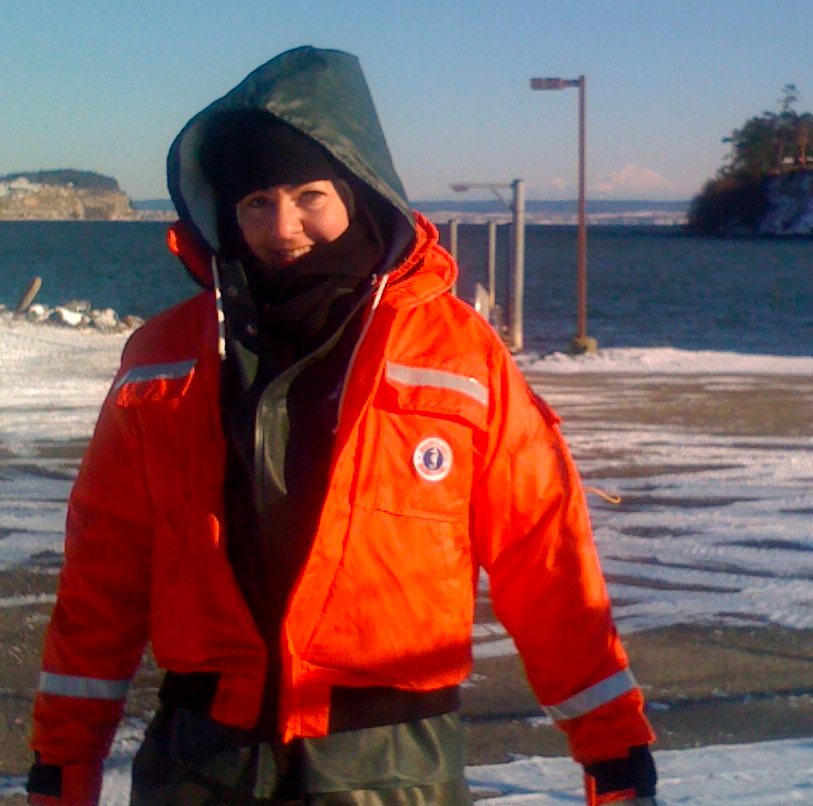 Anne
Jessica
What images come to your mind when you hear “bivalves”?
What images come to your mind when you hear “bivalves”?
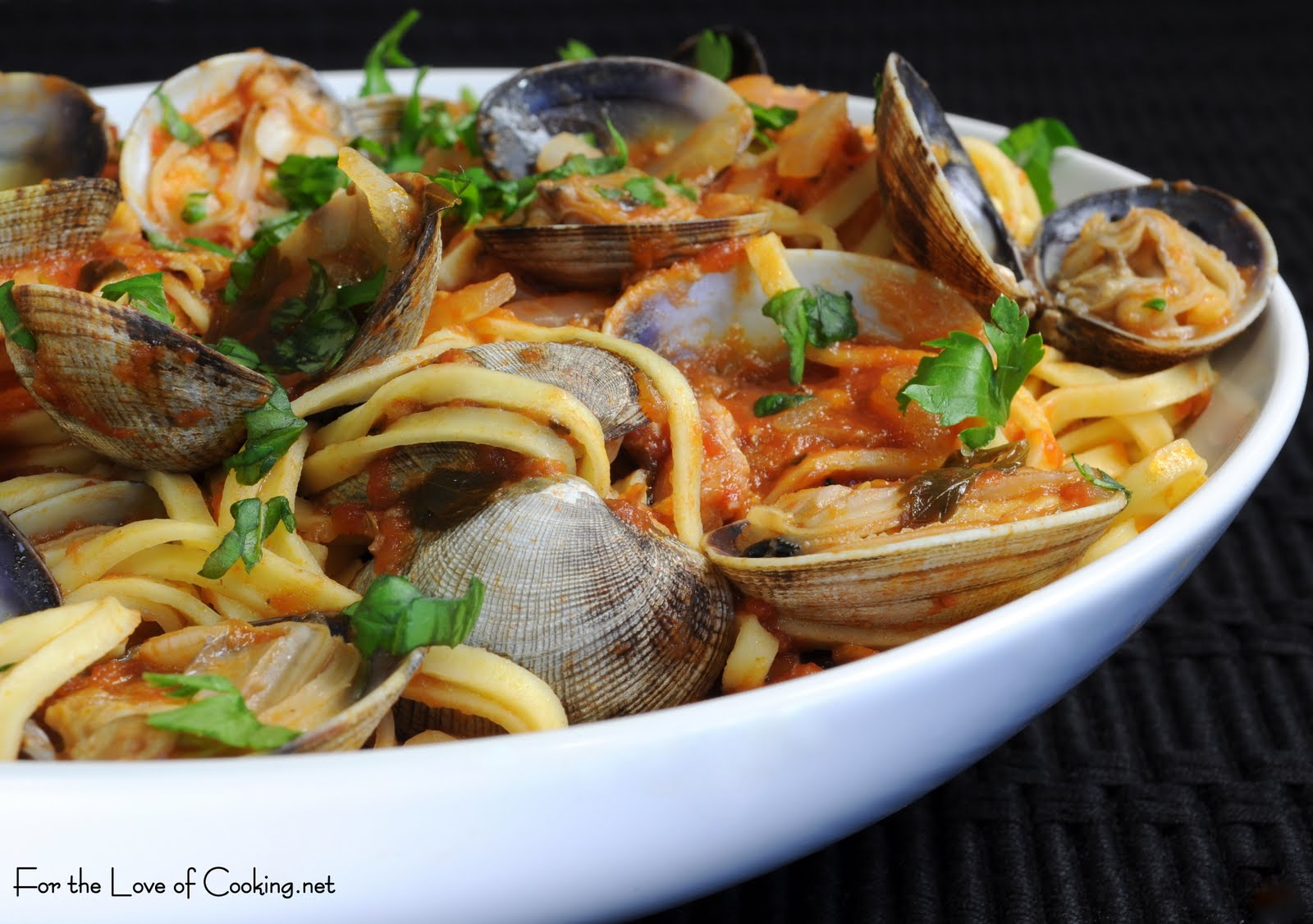 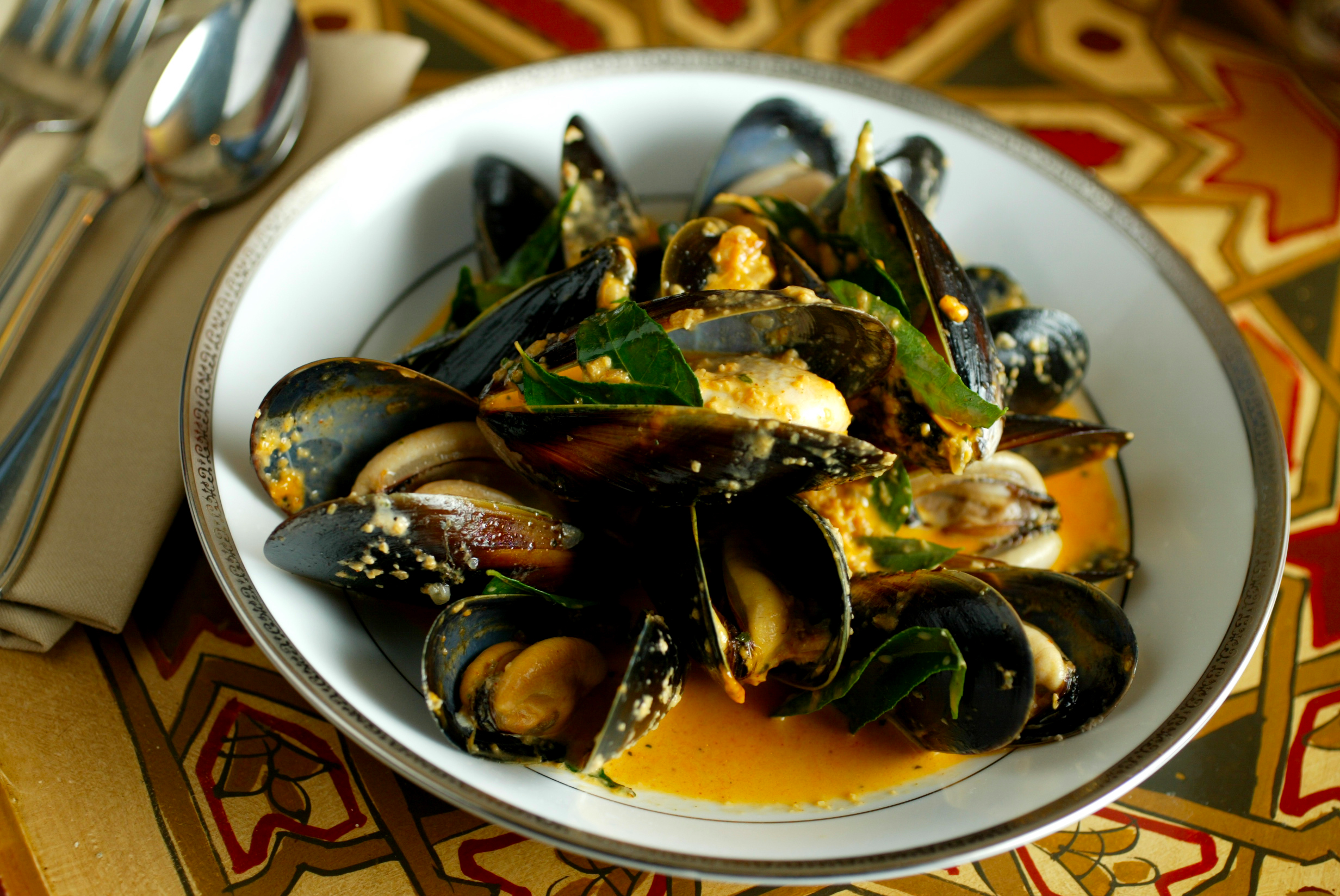 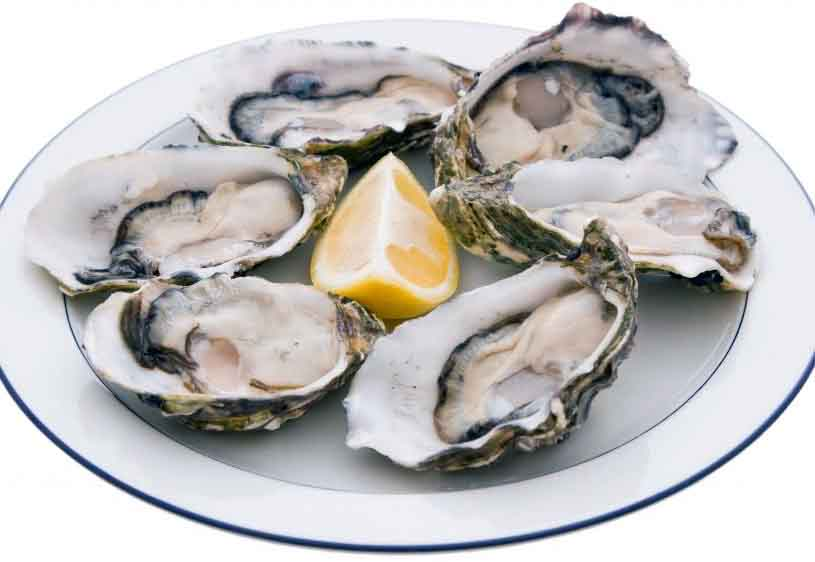 What images come to your mind when you hear “the Puget Sound”?
What images come to your mind when you hear “the Puget Sound”?
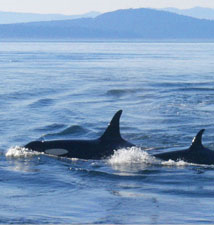 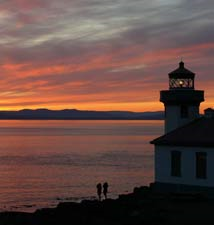 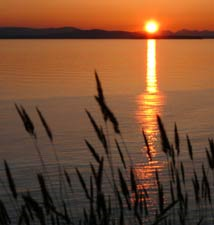 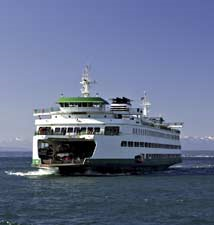 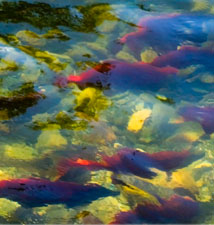 What are some of the threats to Puget Sound Health?
What are some of the threats to Puget Sound Health?
Eutrophication
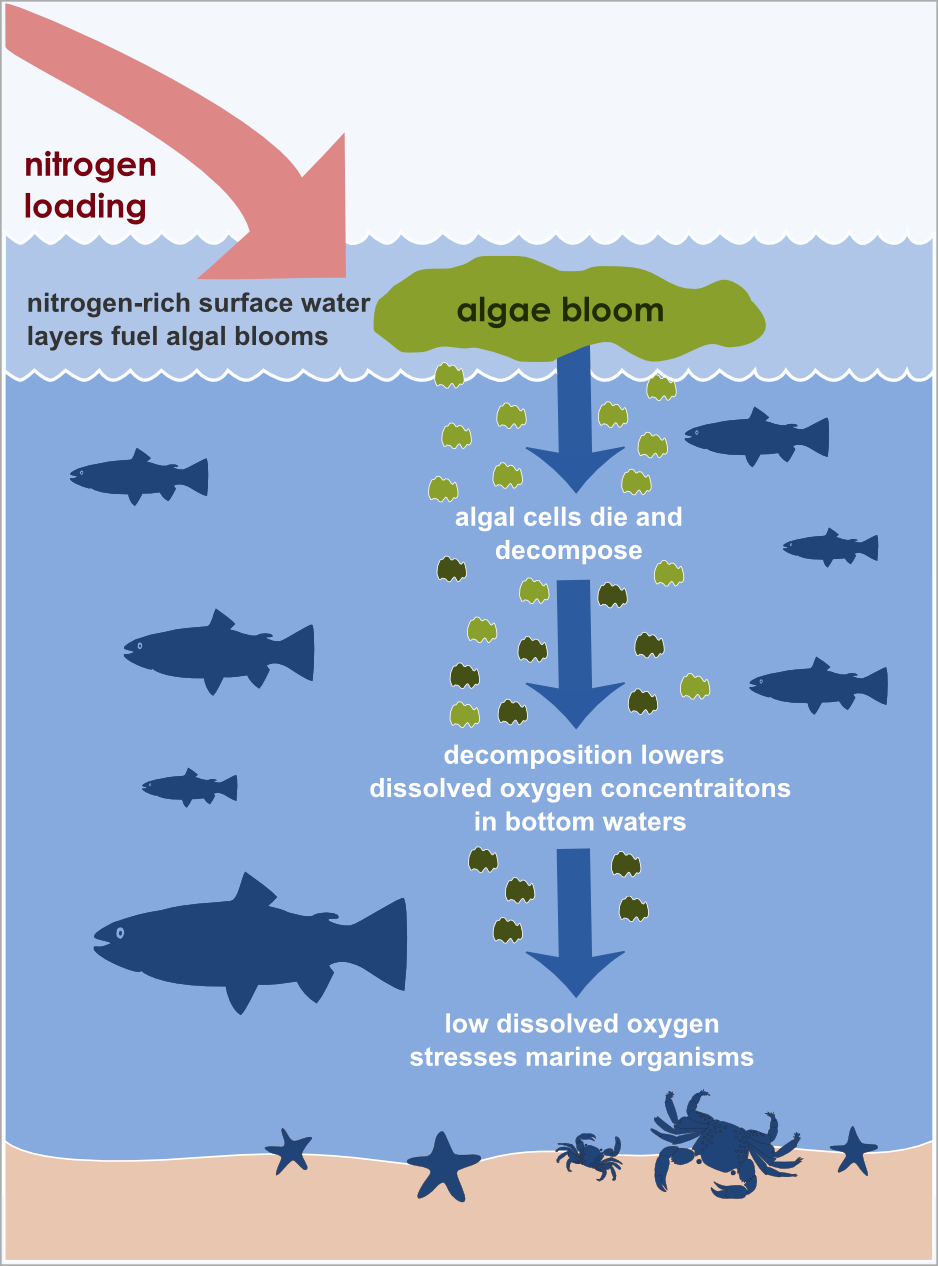 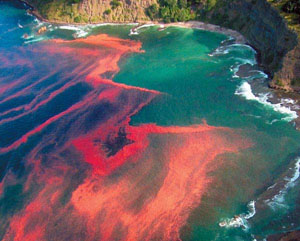 WA Dept of Ecology
Who can help?
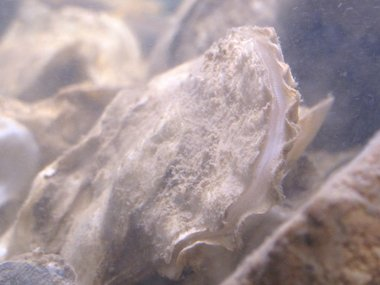 Bivalves!!
(Ben Raines/Press-Register)
Bruce Plante
Mussel Anatomy
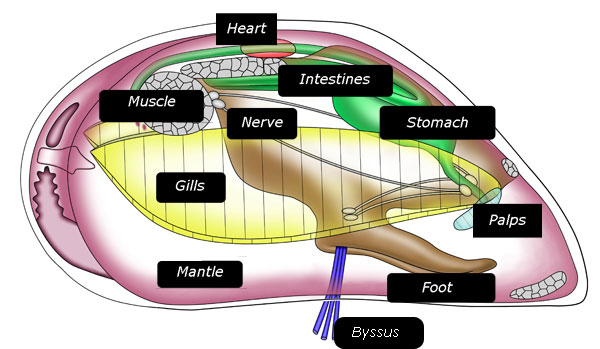 water
flow
Let’s get started!!
Station 1: Mussel Dissection
Observe and draw mussel anatomy
Gently ‘feed’ your oyster and describe what happens

Station 2: Plankton Investigation
Observe the microscopic organisms the mussels are filtering
Can you identify what you see?